Were you...Was it...
What does it mean?
yesterday
What does it mean?
昨日
What does it mean?
last night
What does it mean?
昨日の夜；昨夜
What does it mean?
this morning
What does it mean?
今朝
What does it mean?
on Sunday
What does it mean?
日曜日に
What does it mean?
last week
What does it mean?
先週
What does it mean?
last weekend
What does it mean?
先週末
What does it mean?
last month
What does it mean?
先月
What does it mean?
Were you sleepy yesterday?
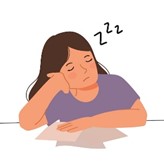 答え方は？
Yes, I was. / No, I wasn’t.
What does it mean?
Were you watching TV last night?
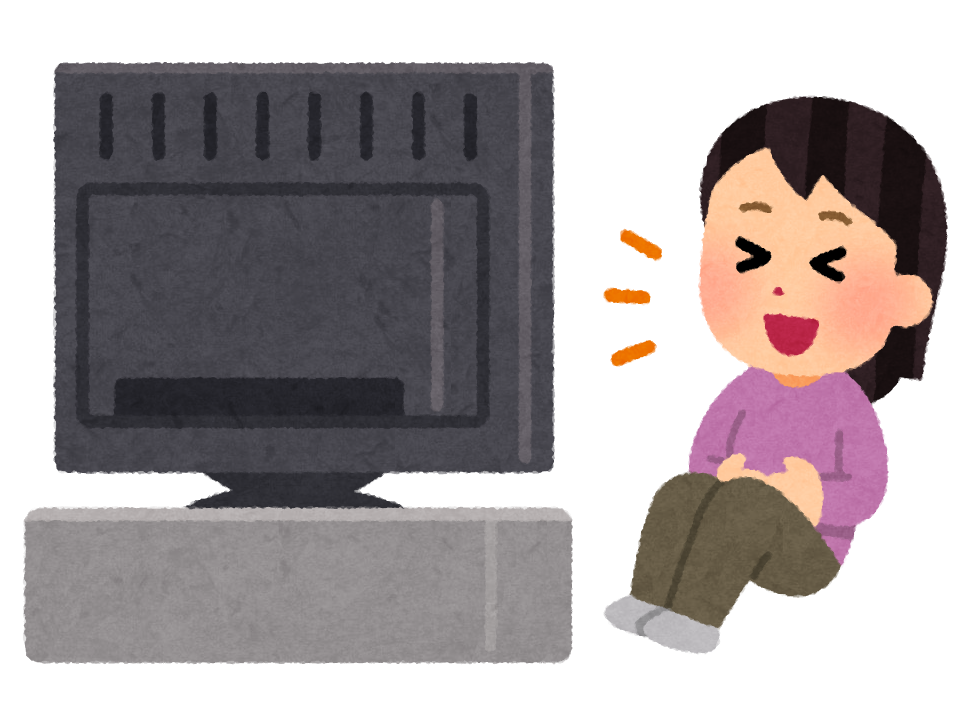 答え方は？
Yes, I was. / No, I wasn’t.
What does it mean?
Was it sunny yesterday?
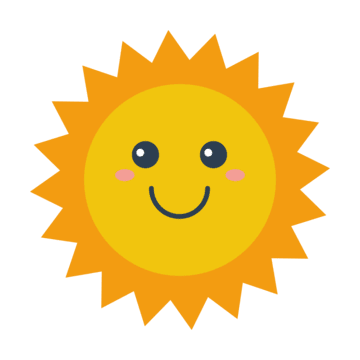 答え方は？
Yes, it was. / No, it wasn’t.
What does it mean?
Was your room messy last weekend?
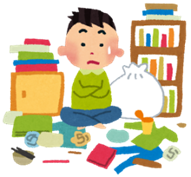 答え方は？
Yes, it was. / No, it wasn’t.
What does it mean?
Ask the teacher.
先生に聞いて
What does it mean?
Ask a friend.
友達に聞いて
Please take a yellow card AND a pink card.
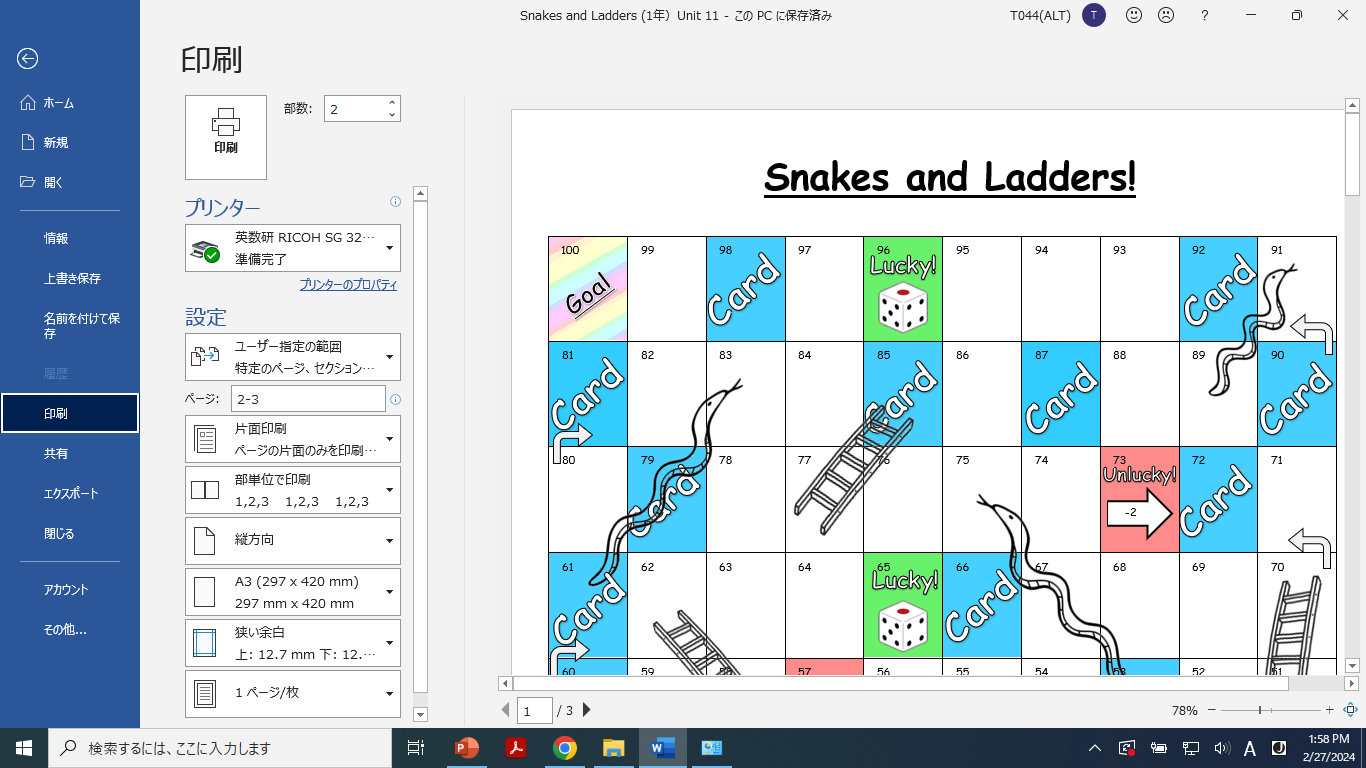 Please take a yellow card AND a pink card.
Were you sad...
yesterday?
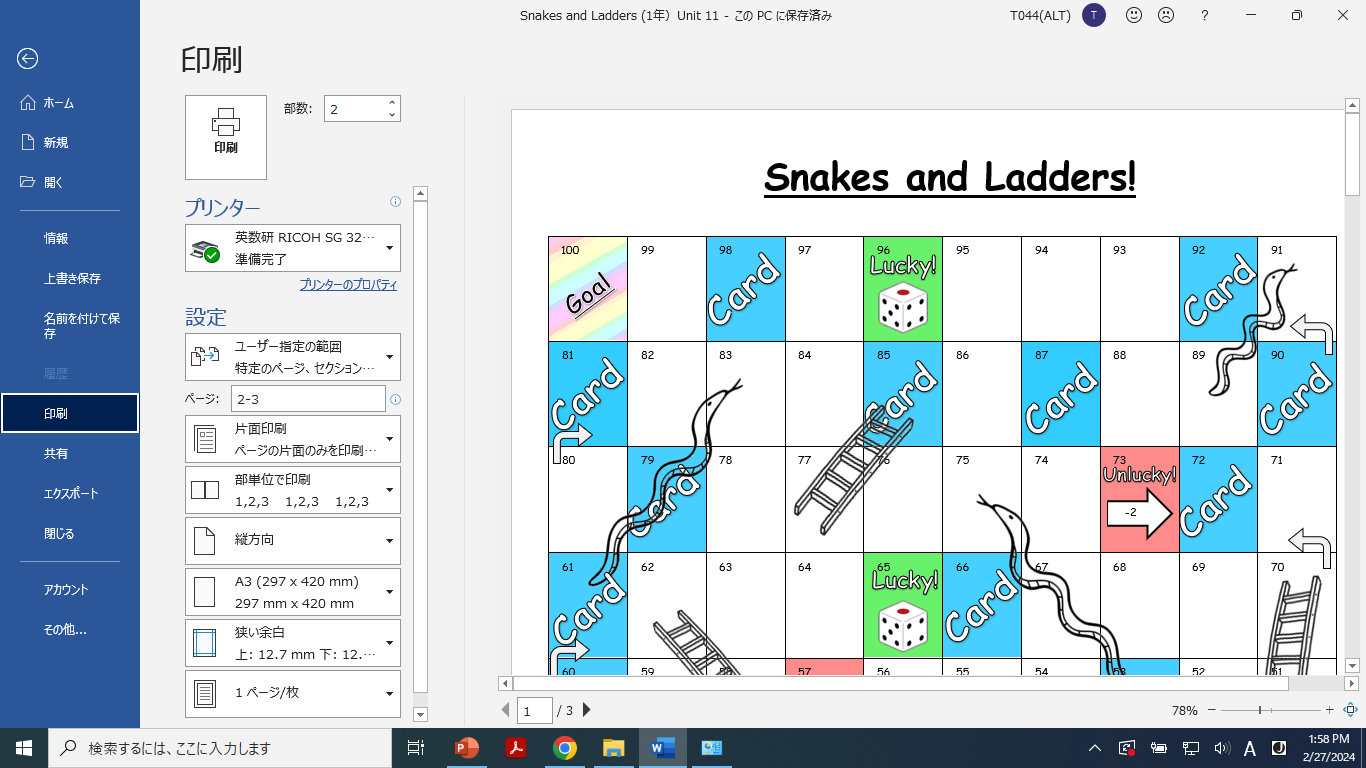 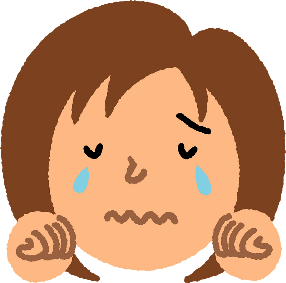 example